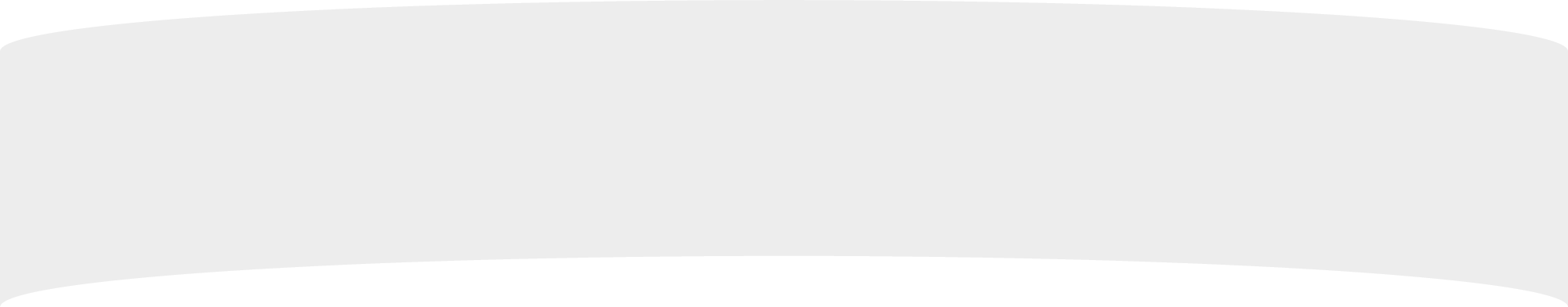 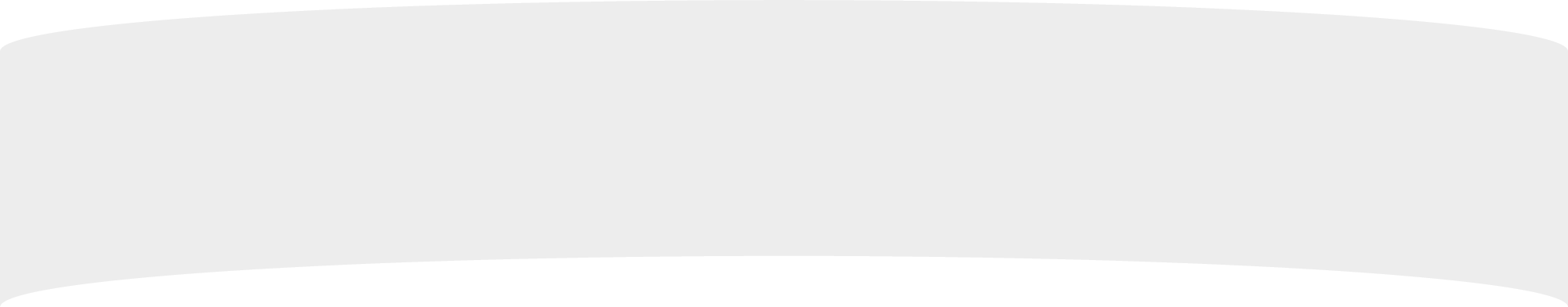 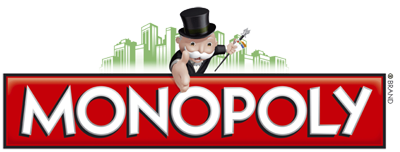 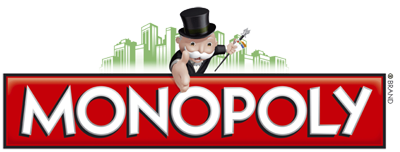 Community Chest
     JOB SEEKER
Community Chest
   JOB SEEKER
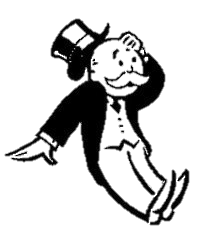 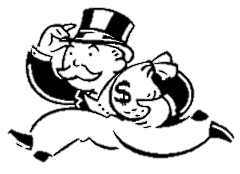 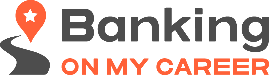 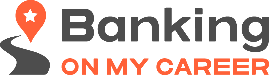 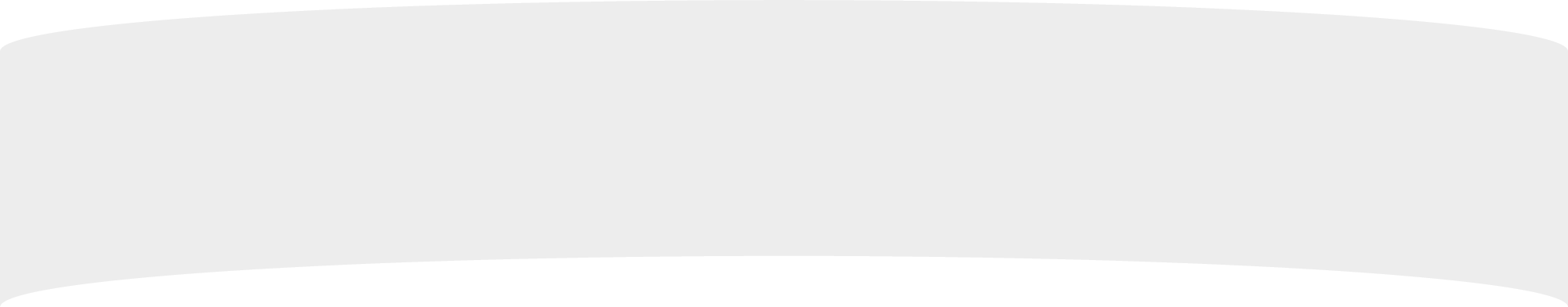 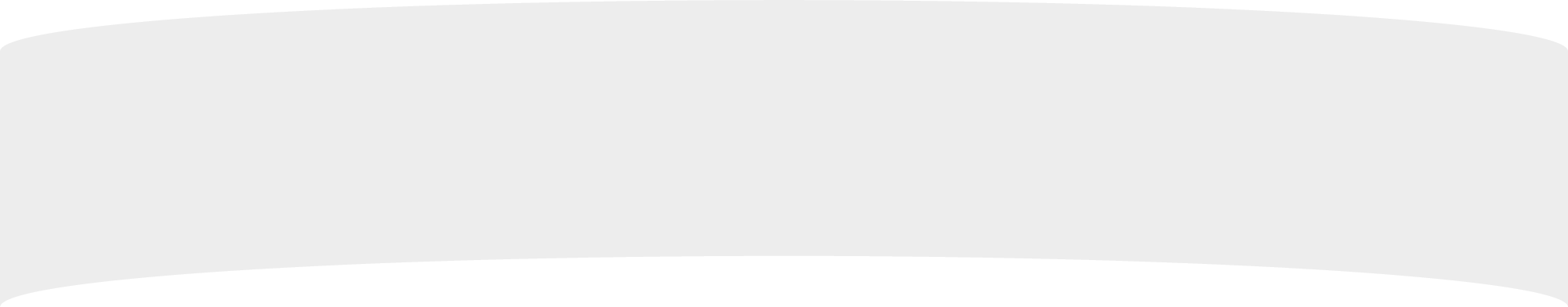 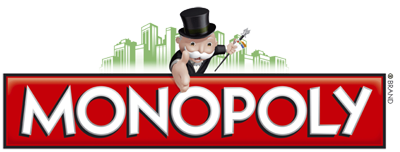 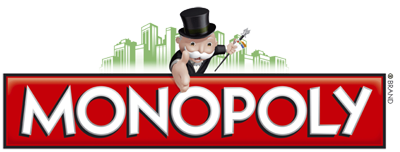 Chance
        STUDENT
Chance
        STUDENT
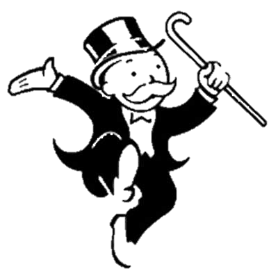 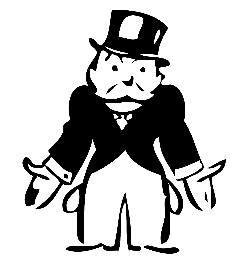 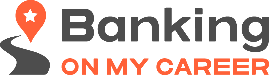 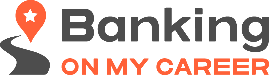 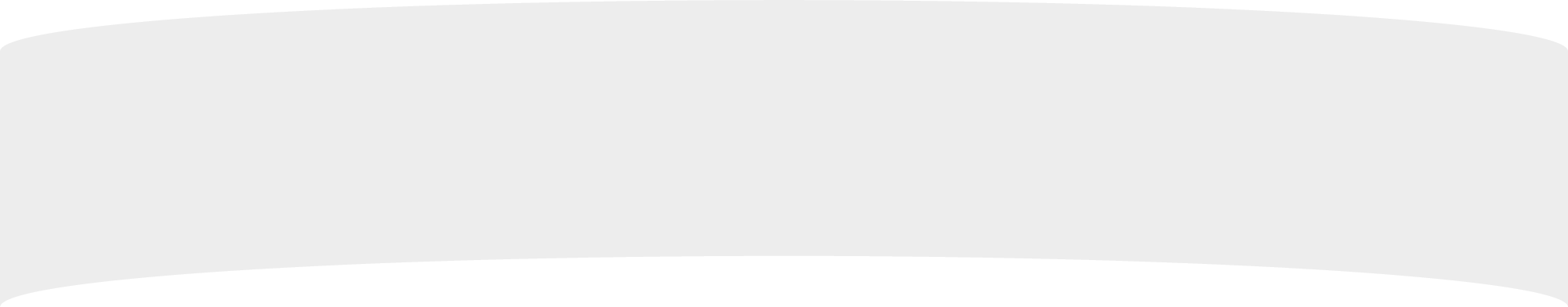 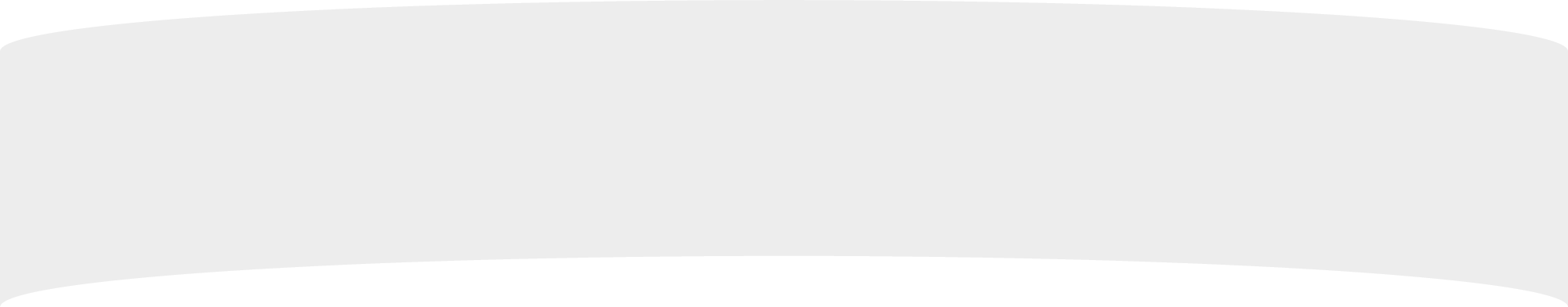 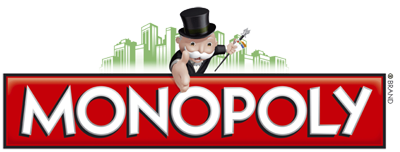 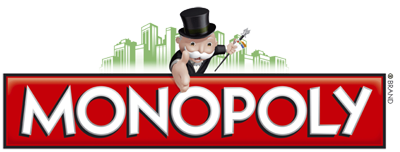 JOB SEEKER
JOB SEEKER
Someone said I should think about Financial Services but I don’t know if that’s a good idea. I want to make a positive difference in people’s lives. What kinds of jobs do I look at?
I worked in an office as an admin for years, but now I’m ready for a change.  Which jobs or careers should I think about?
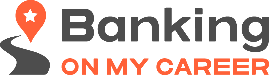 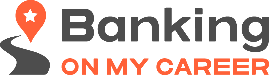 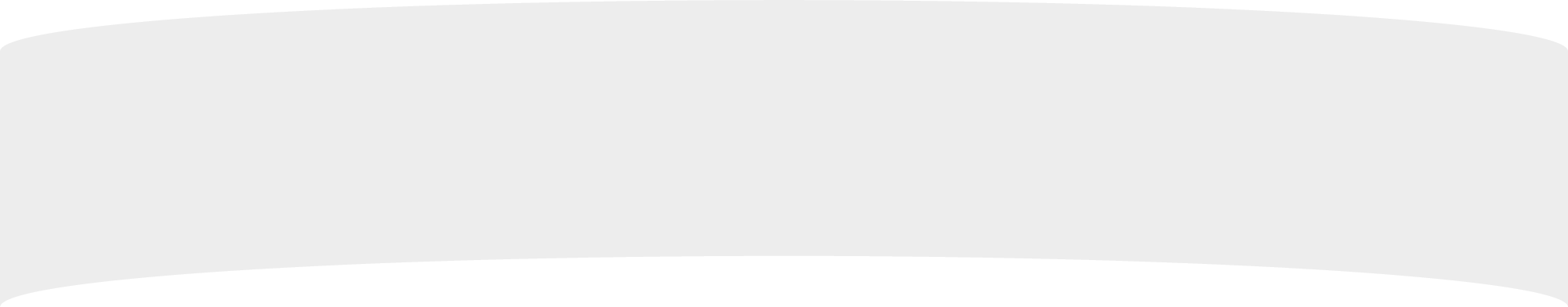 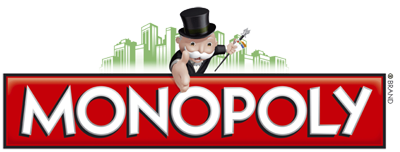 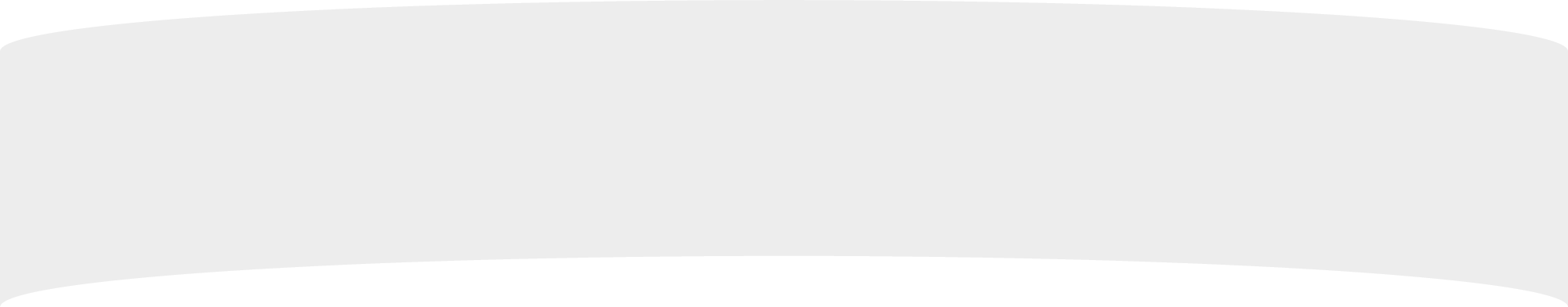 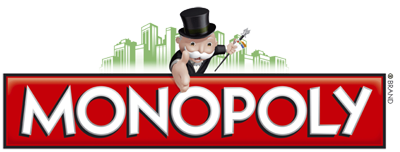 STUDENT
STUDENT
I liked math classes and am pretty good in Excel. What jobs should I look at?
I’m curious about a few programs you offer. What can you tell me about the business and accounting programs? What kind of career will I have in the long run?
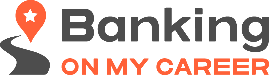 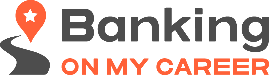 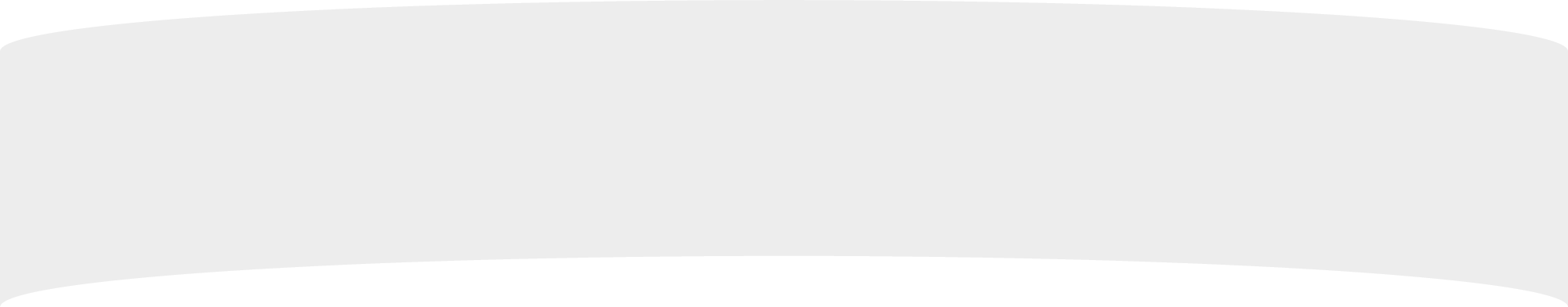 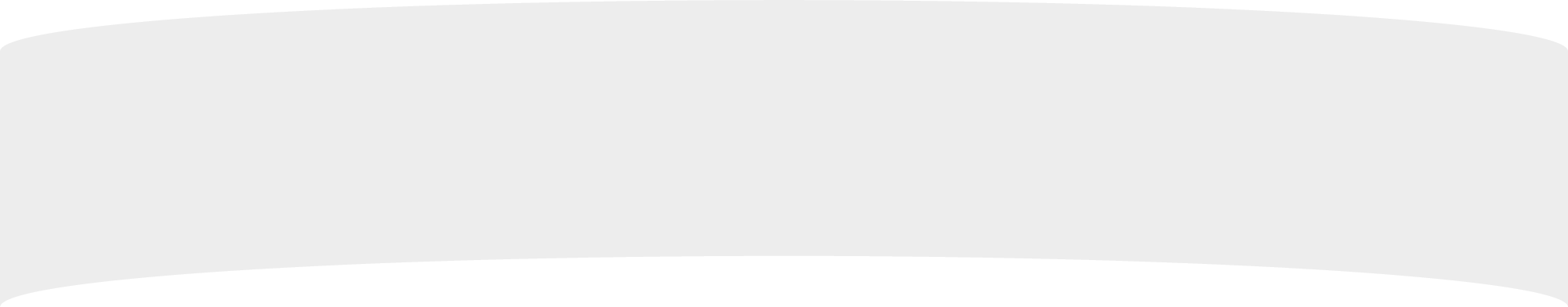 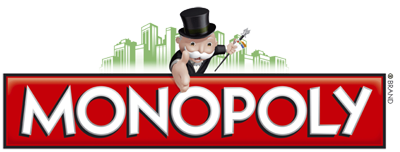 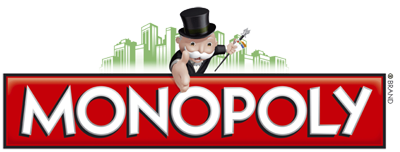 Community Chest
     JOB SEEKER
Community Chest
   JOB SEEKER
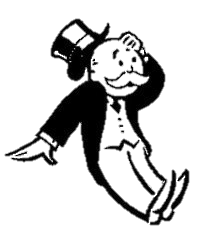 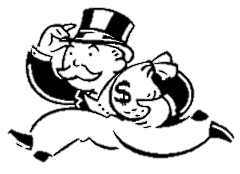 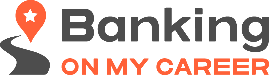 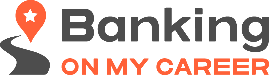 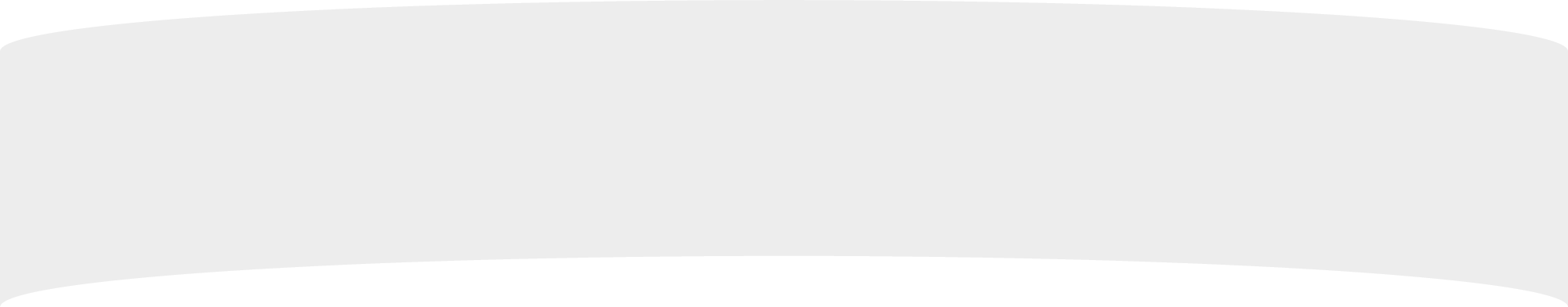 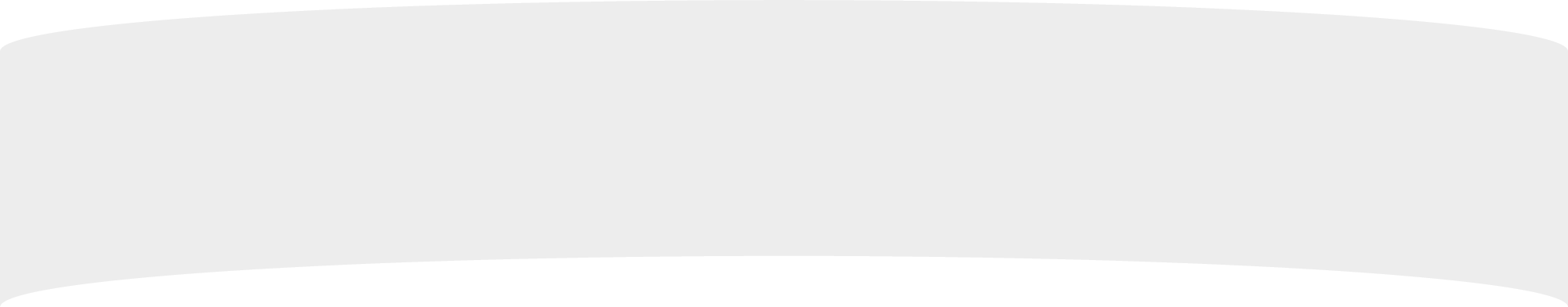 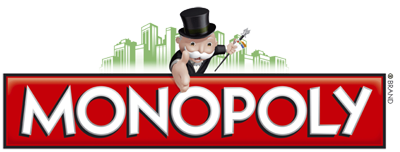 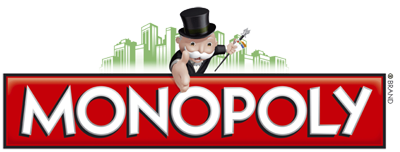 Chance
        STUDENT
Chance
        STUDENT
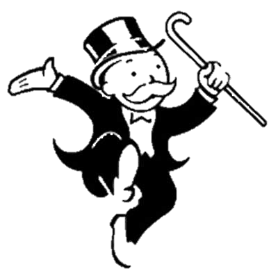 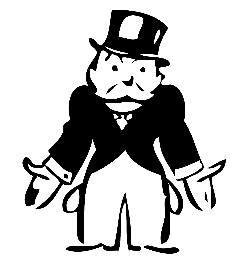 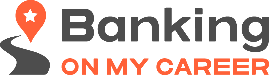 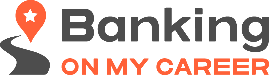 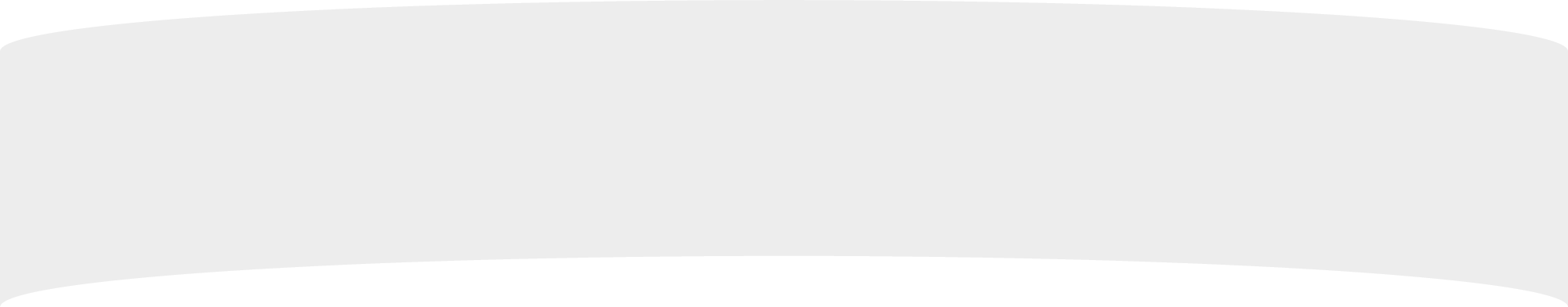 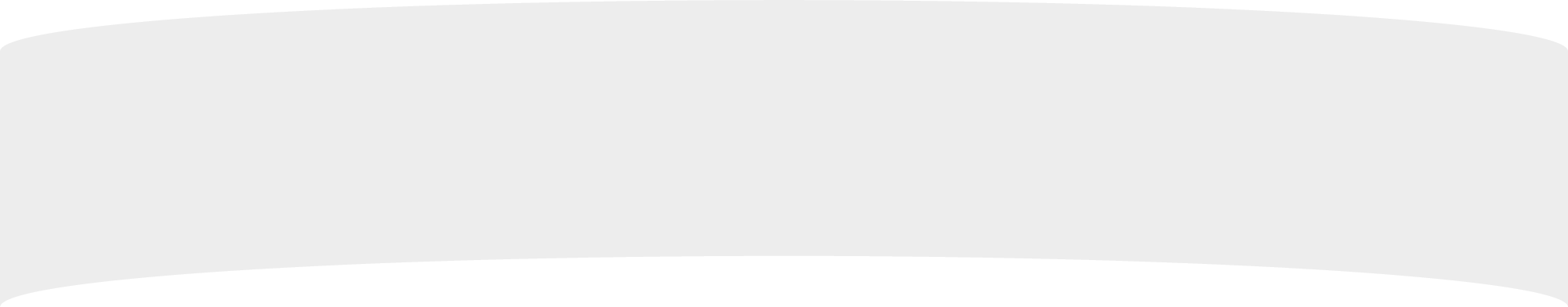 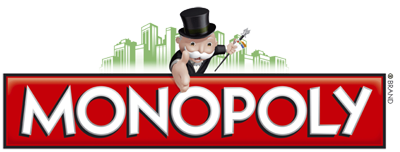 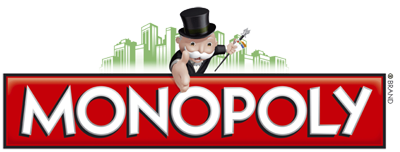 JOB SEEKER
JOB SEEKER
I’ve been working with customers since I was in high school and I’m tired of that. What kind of career should I look at?
A friend of mine said there was opportunity for growth in Financial Services. But where do I start?
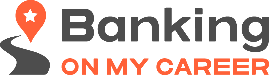 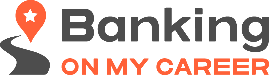 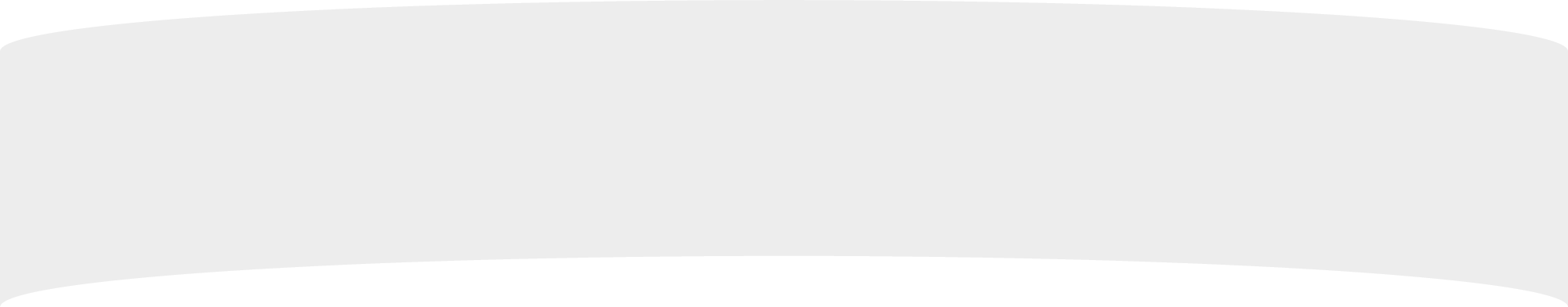 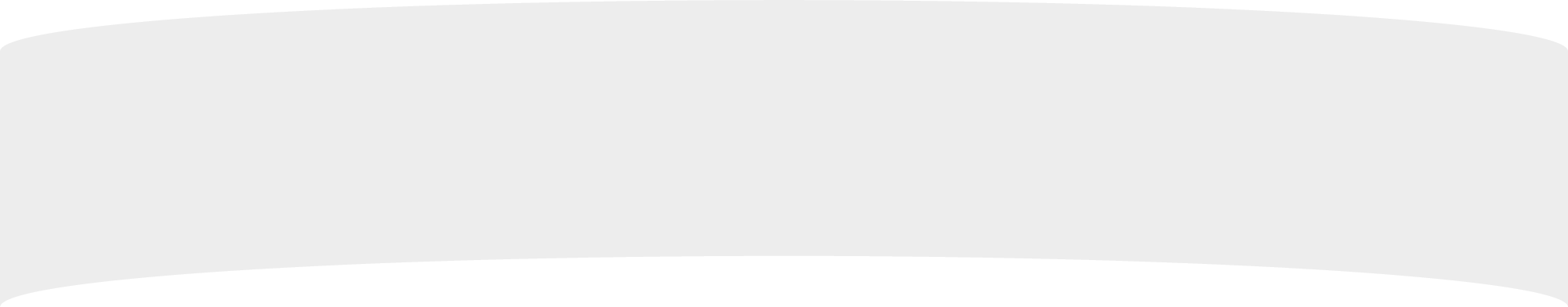 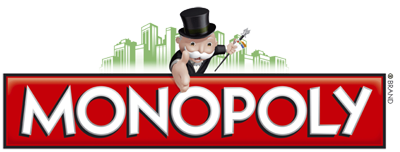 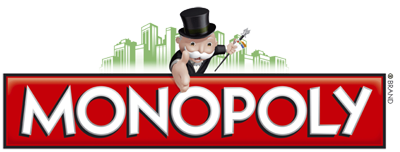 STUDENT
STUDENT
A friend of mine has worked her way up to a Teller Manager, she likes it and I’m a little curious. What can you tell me about the program and the job? What kind of career will I have in the long run?
My high school teachers told me I should think about Finance. What can you tell me about the program and the job? What I can do with the degree in the long run?
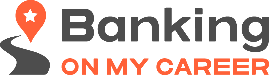 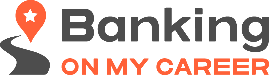 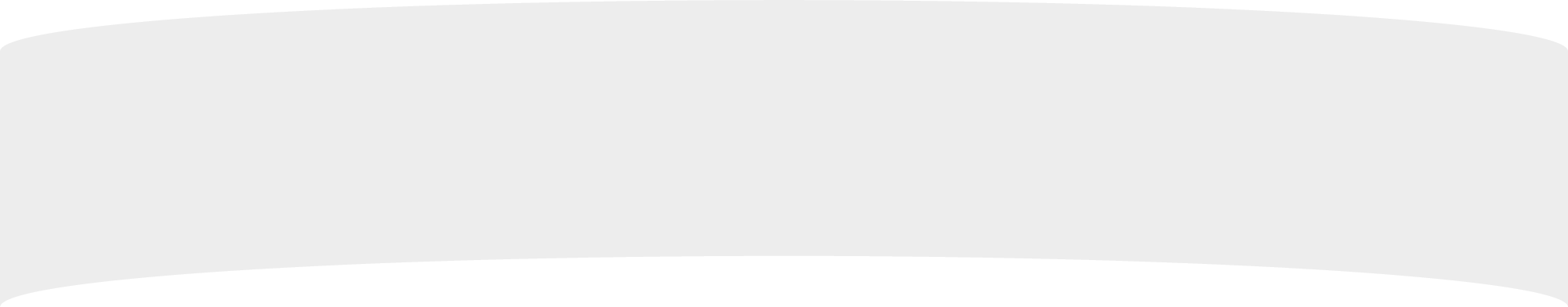 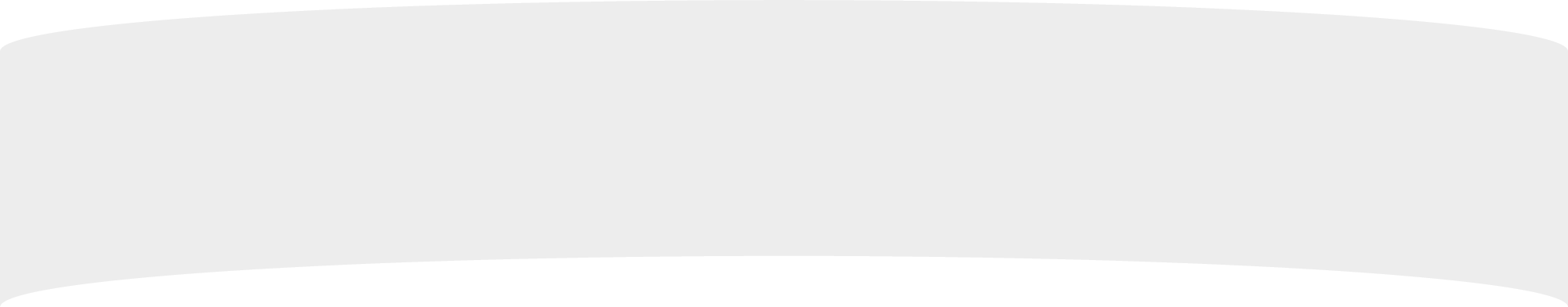 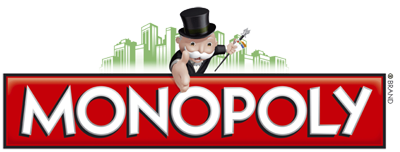 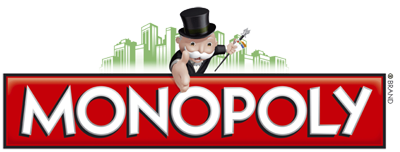 Community Chest
     JOB SEEKER
Community Chest
   JOB SEEKER
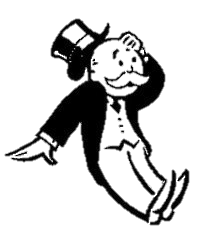 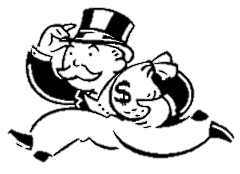 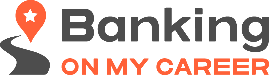 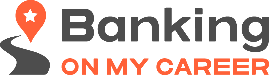 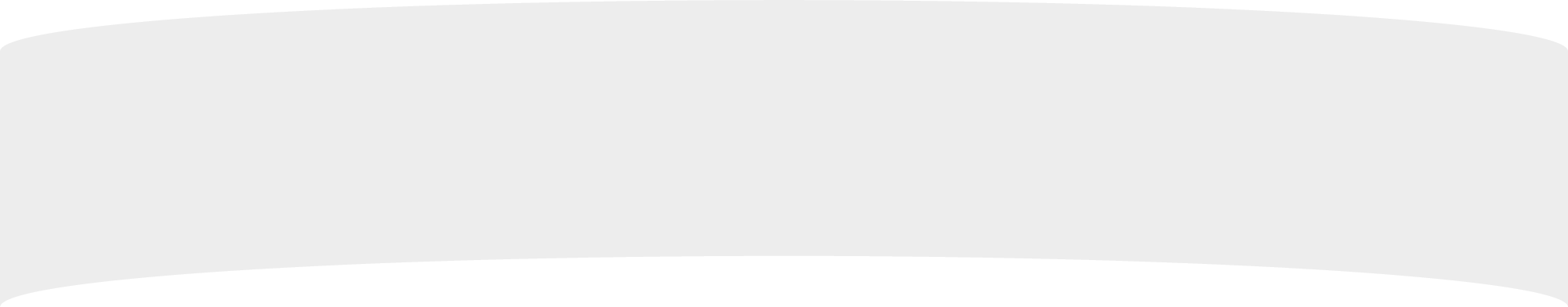 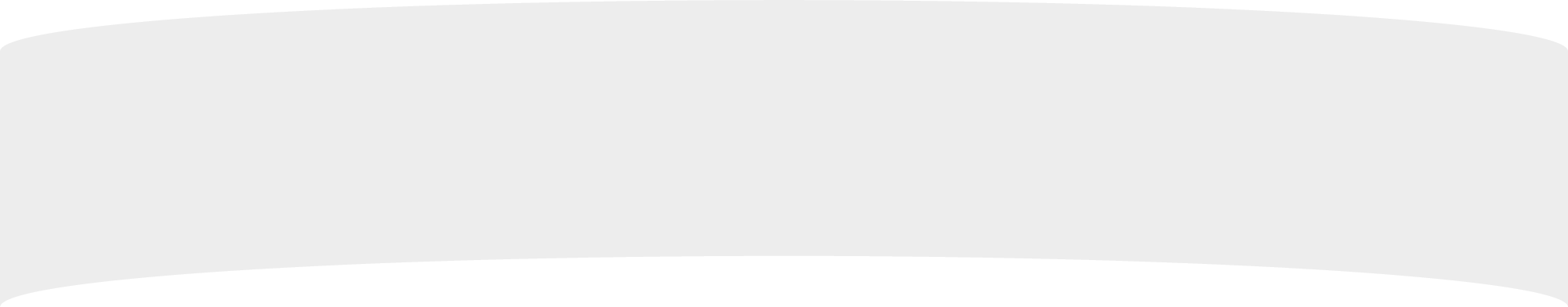 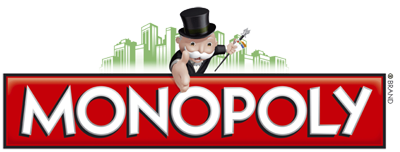 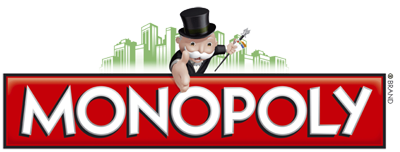 Chance
        STUDENT
Chance
        STUDENT
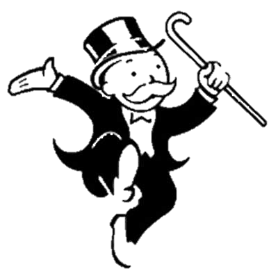 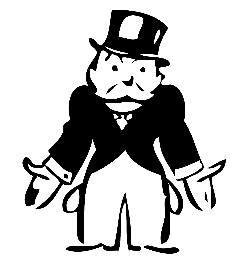 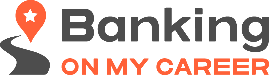 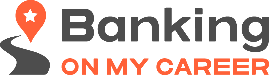 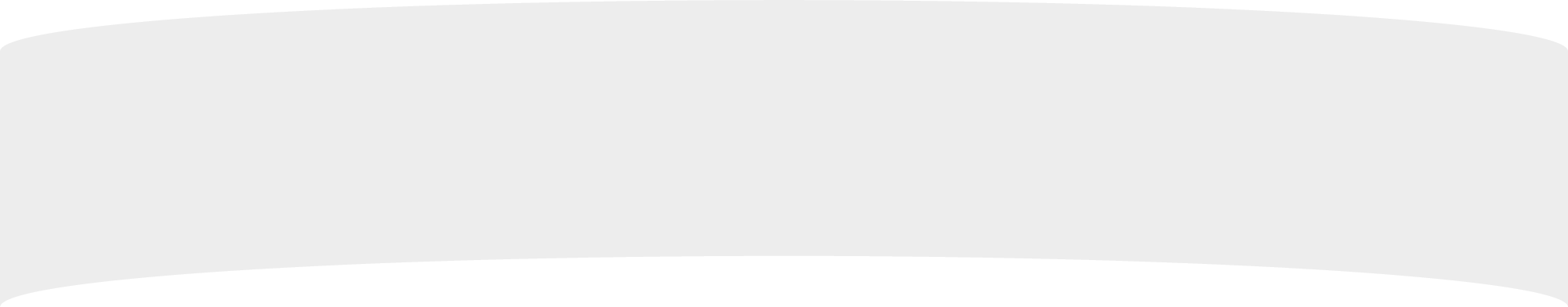 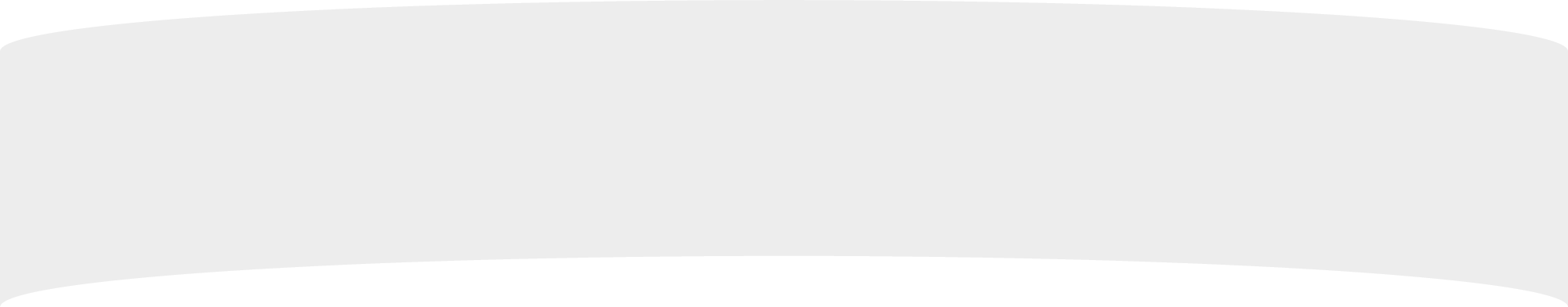 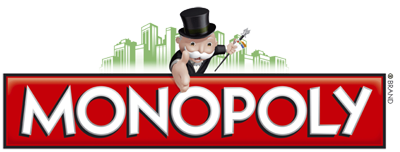 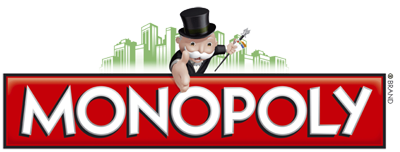 JOB SEEKER
JOB SEEKER
I’d love to go to school for 4 years and get a good job. But I have to help my family now and can’t wait that long to start making decent money. What can I do that will get me working for a good salary soon?
I have a lot of retail customer experience but I got laid off when the clothing store closed. I want a change. What kind of work should I look for?
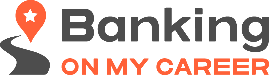 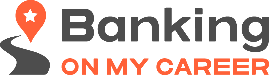 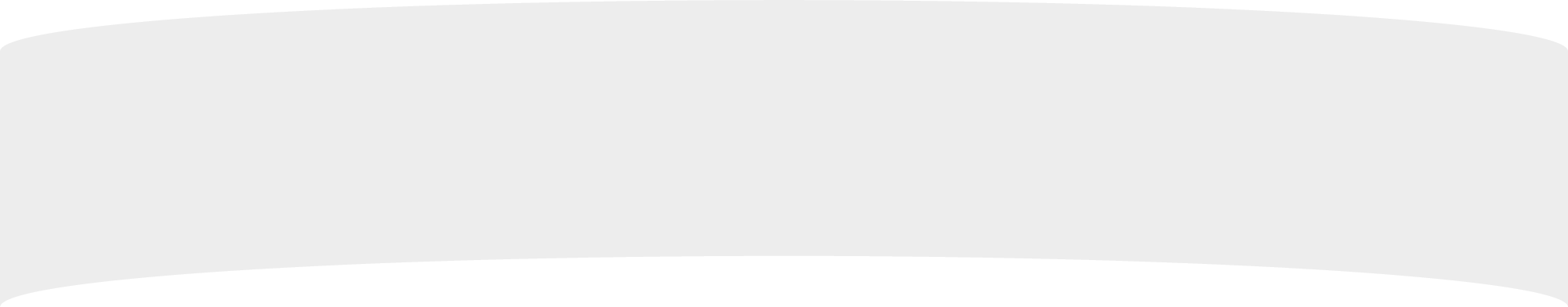 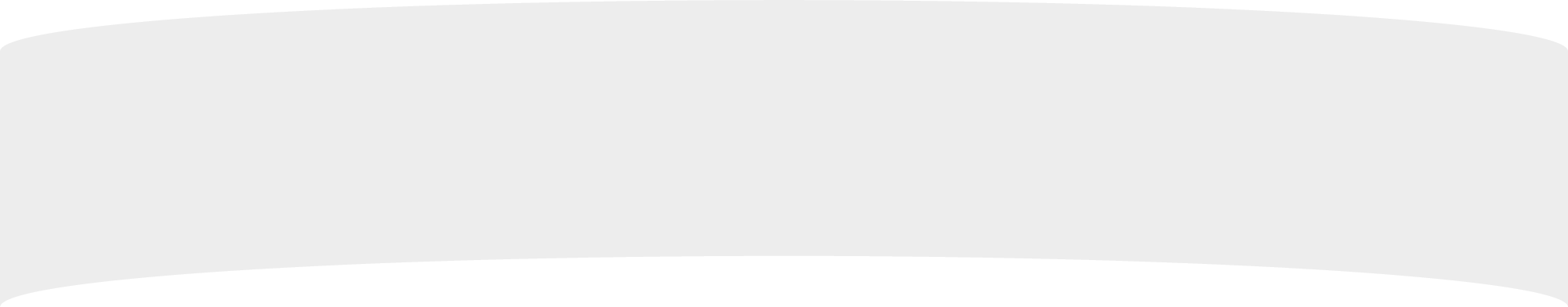 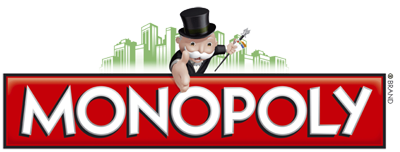 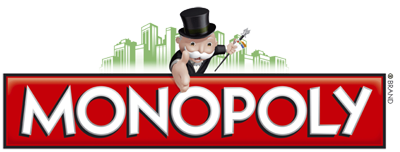 My mom always told me that I ask a lot of questions and that if I could get paid for asking questions and investigating the facts I would probably love it. Can I make money doing that?
STUDENT
STUDENT
My parents were able to retire early and are enjoying retirement. I think I might like to help people do that. What kind of education do I need?
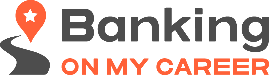 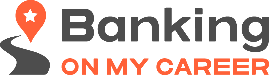 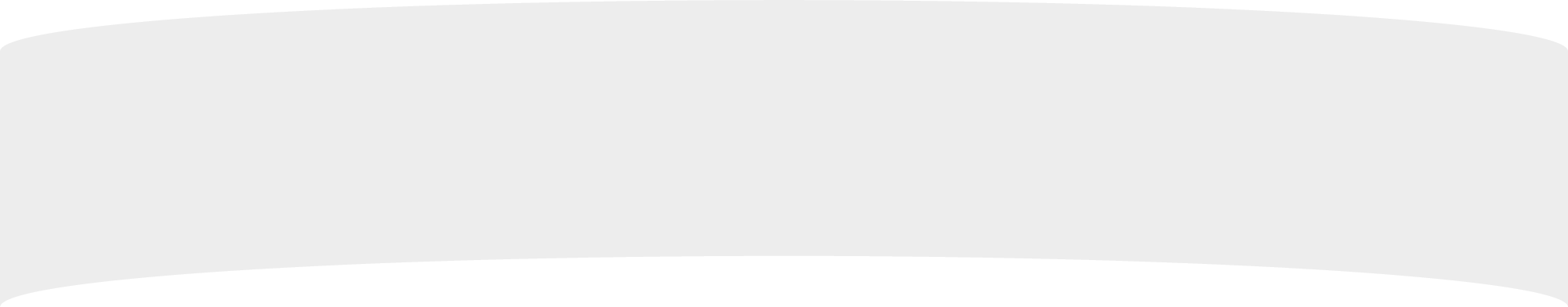 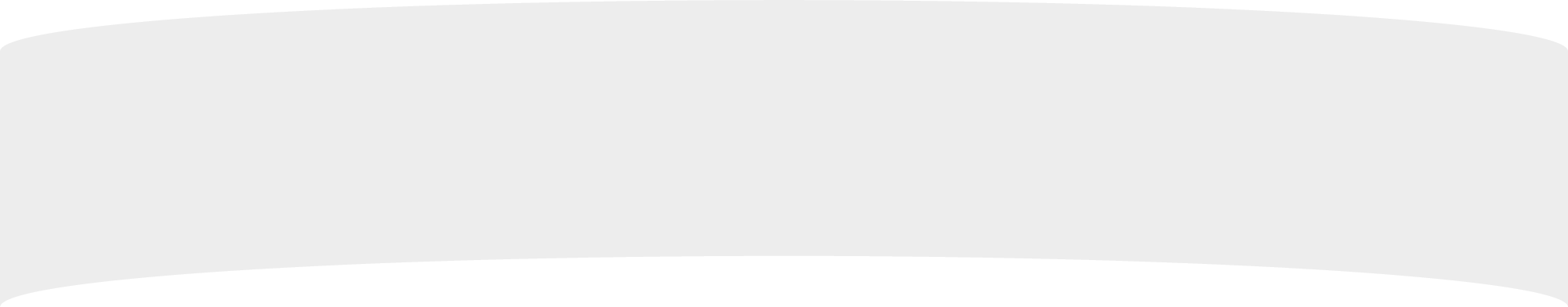 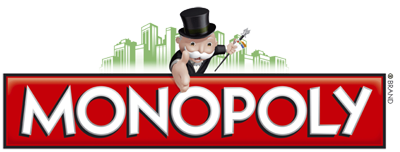 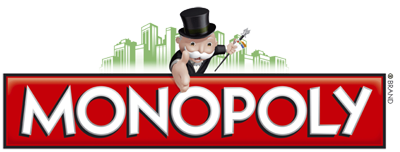 Community Chest
     JOB SEEKER
Community Chest
   JOB SEEKER
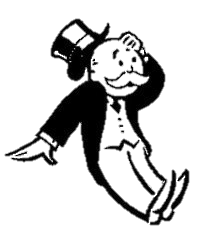 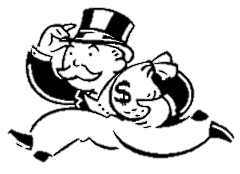 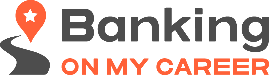 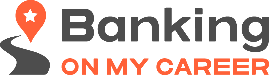 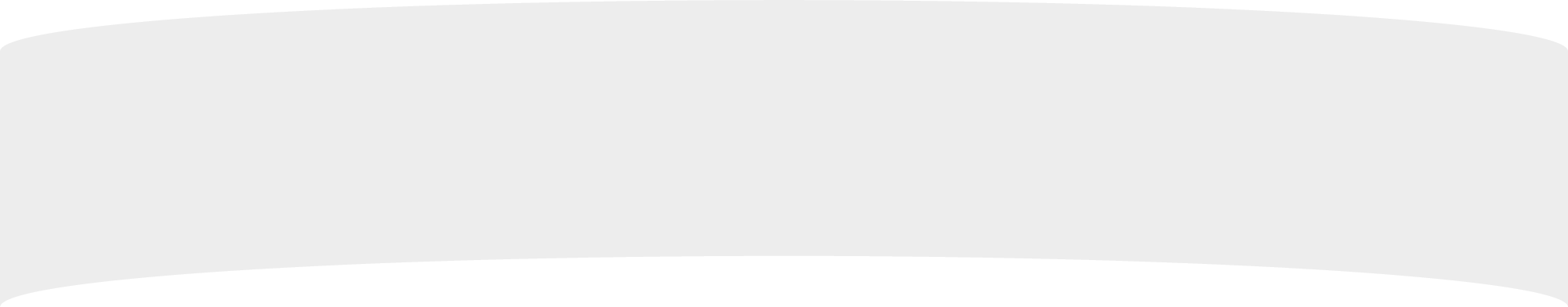 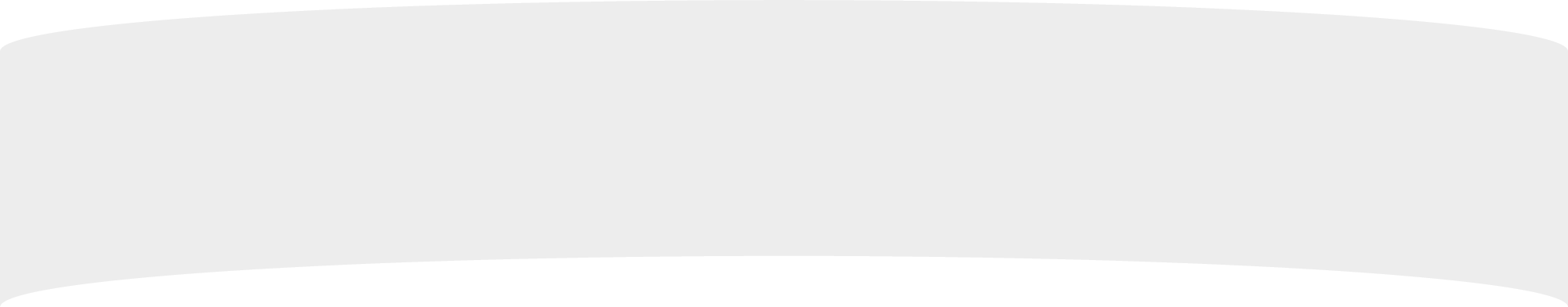 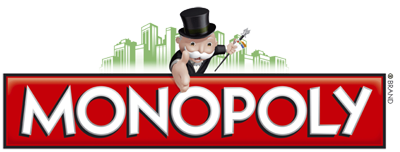 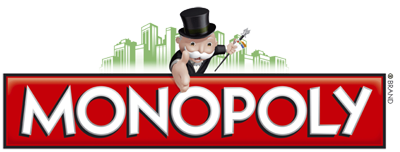 Chance
        STUDENT
Chance
        STUDENT
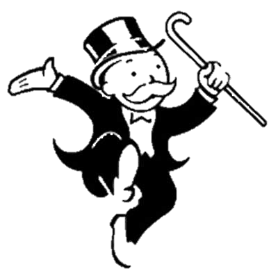 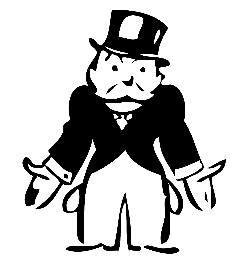 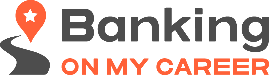 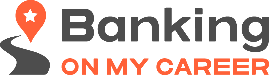 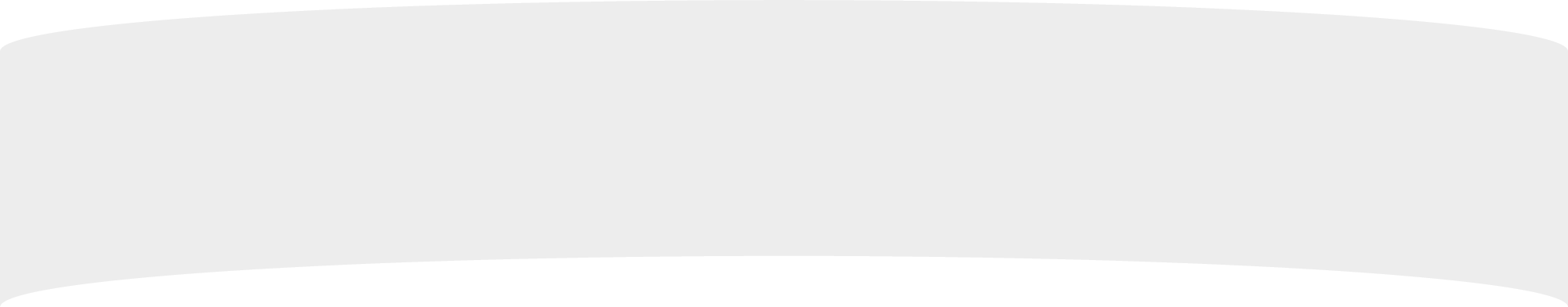 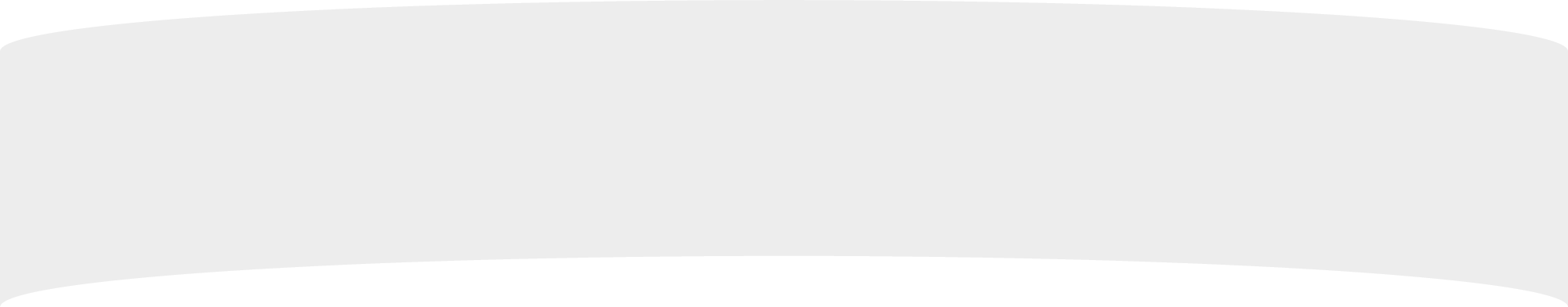 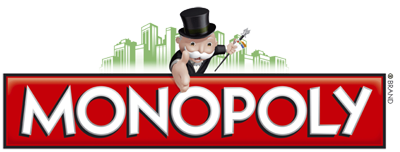 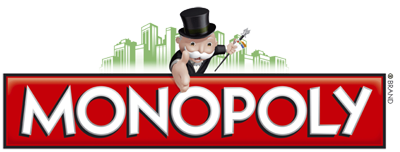 JOB SEEKER
JOB SEEKER
My friend works in a bank and makes a good income. I know he didn’t go to school for 4 years. How do I get a job that pays a lot without going to school until 2021?
I have some experience working in a bank. I’d like to work somewhere that I can work my way up the ladder. Any ideas?
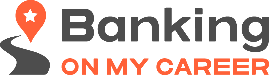 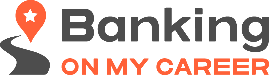 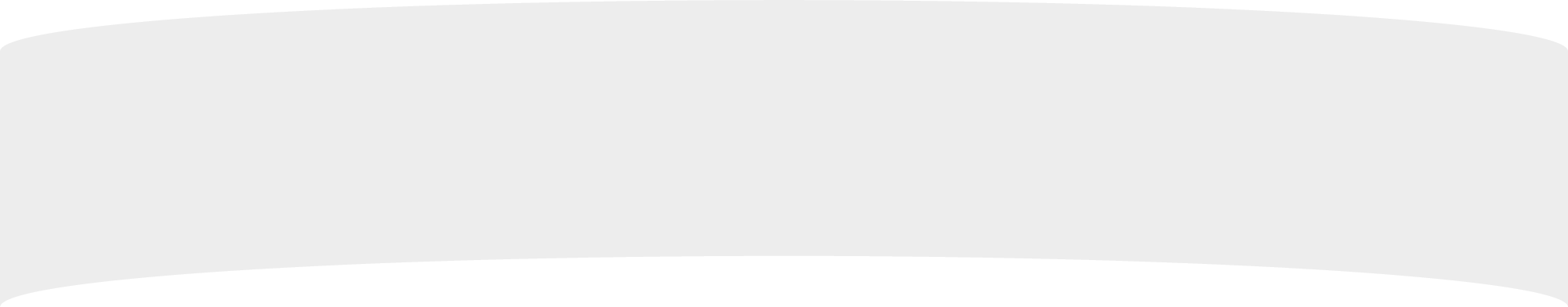 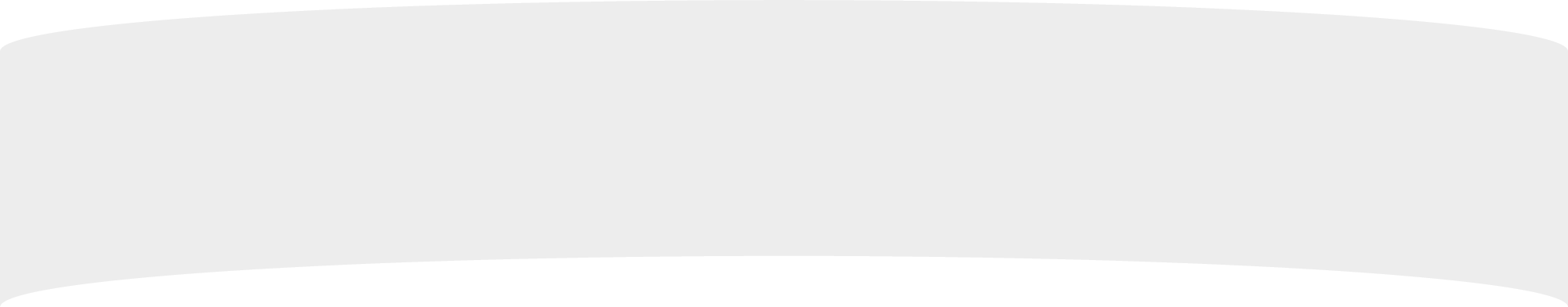 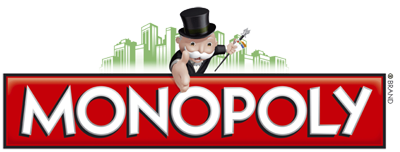 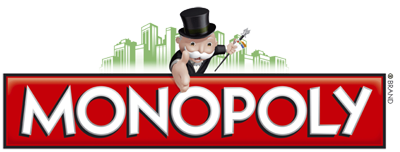 STUDENT
STUDENT
Someone said I should think about Financial Services. I want to work where I’m helping people. Can you help me?
I worked in a bank one summer and I liked it. What about a career in something like that?
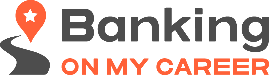 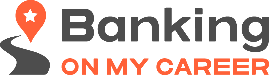 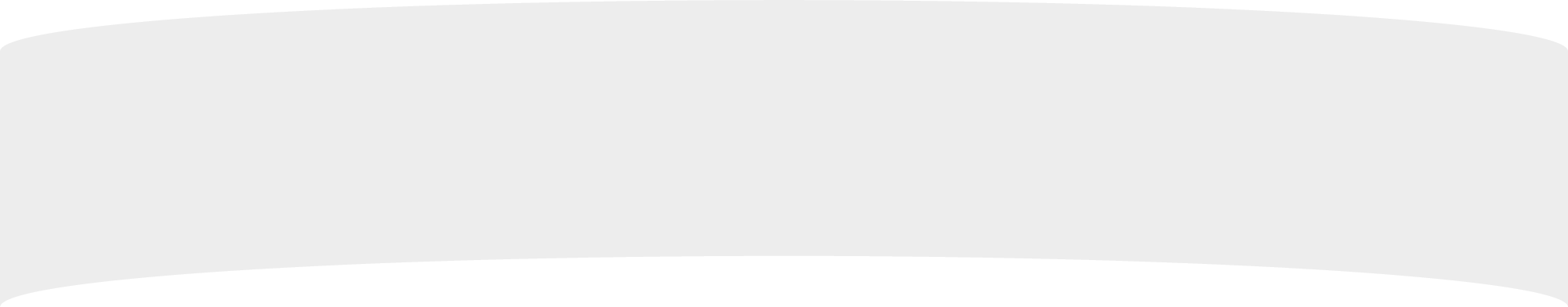 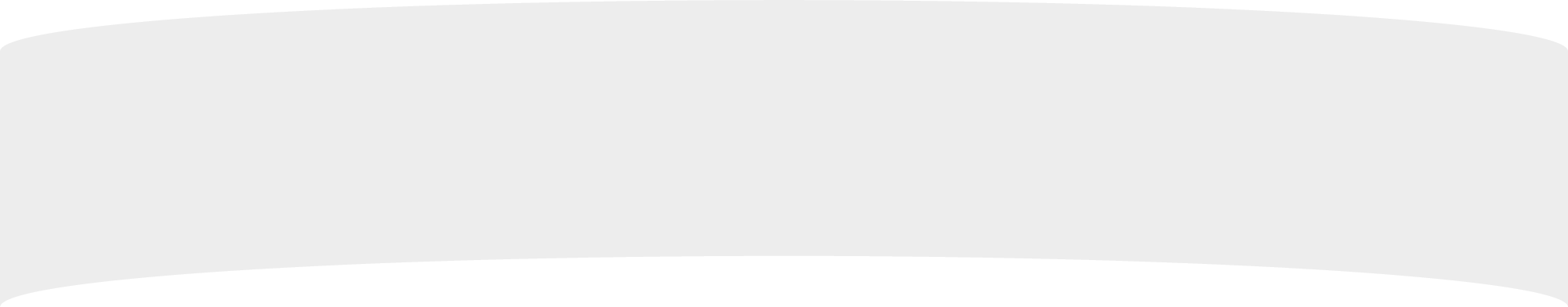 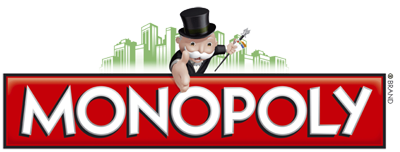 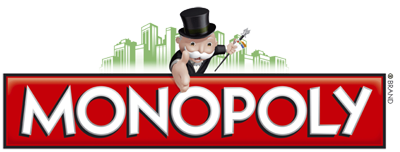 Community Chest
     JOB SEEKER
Community Chest
   JOB SEEKER
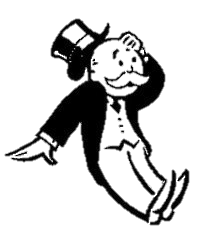 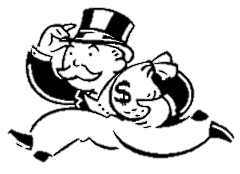 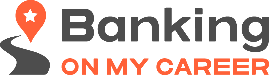 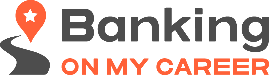 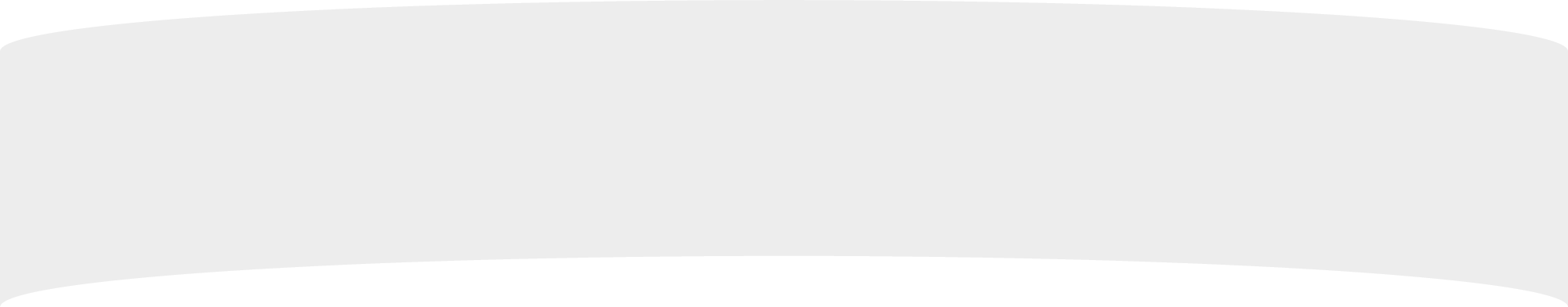 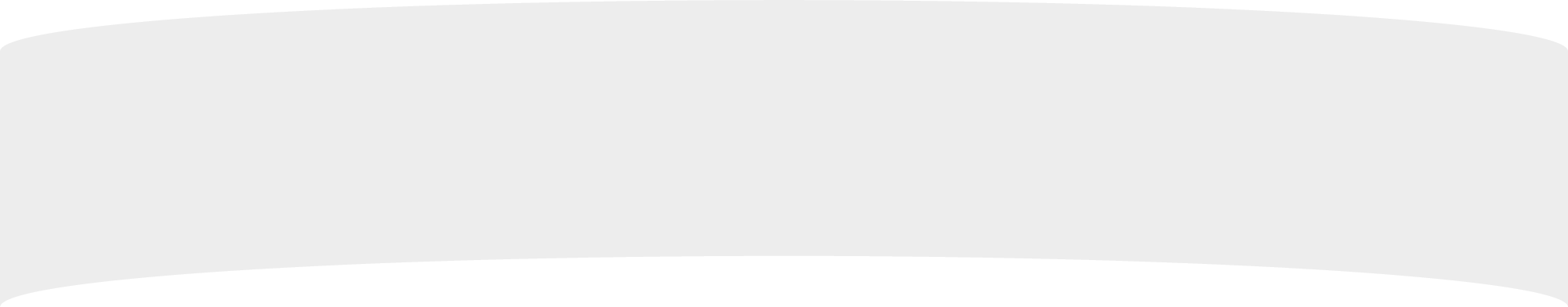 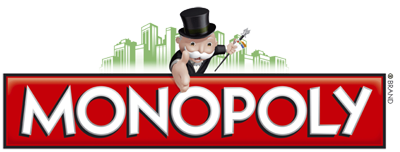 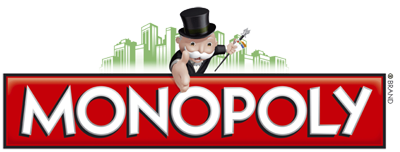 Chance
        STUDENT
Chance
        STUDENT
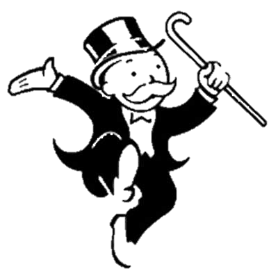 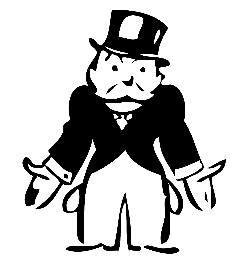 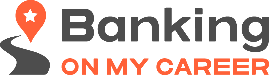 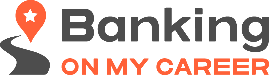 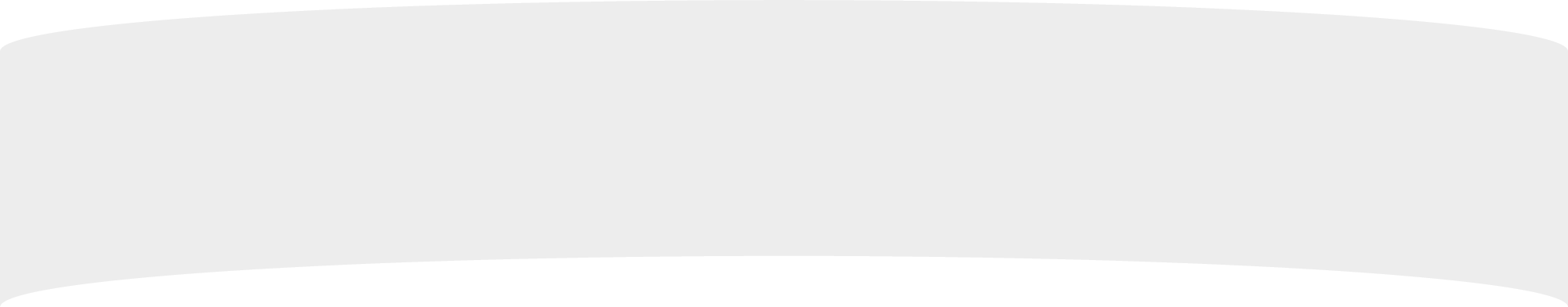 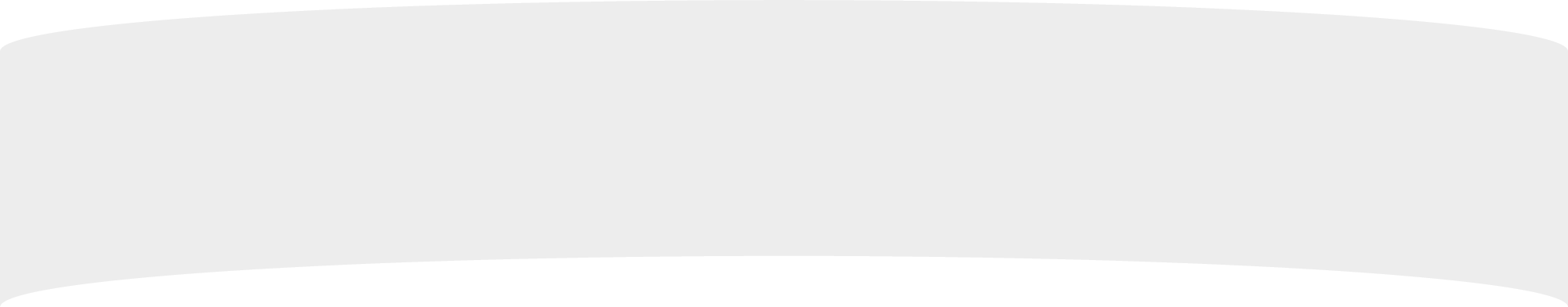 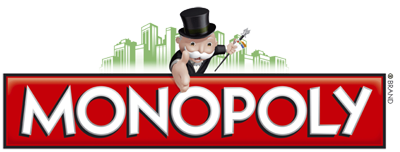 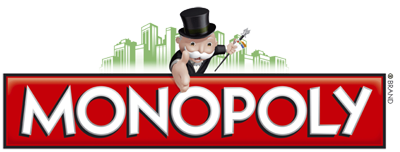 JOB SEEKER
JOB SEEKER
I have a lot of customer service experience and I actually like talking to people in the jobs I’ve had. But I also want the possibility of advancing my career. Can you help me?
I wasn’t really happy in the last few jobs I had. I’m thinking of changing careers but I can’t go back to school for years. How do I get into a different career without going to school forever?
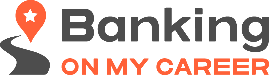 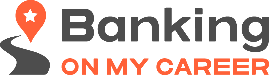 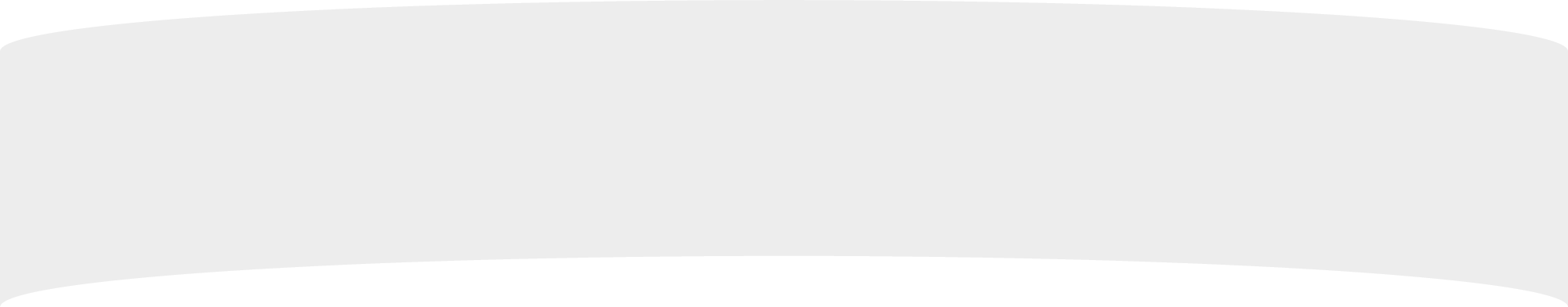 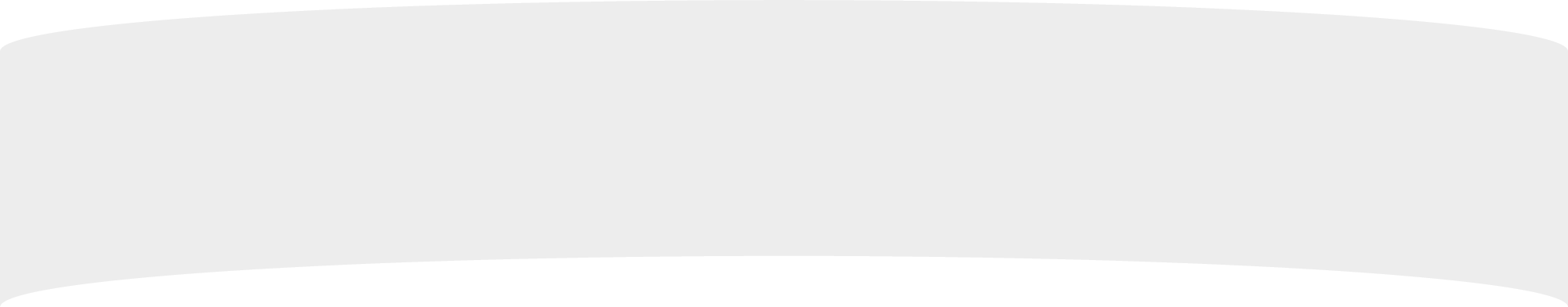 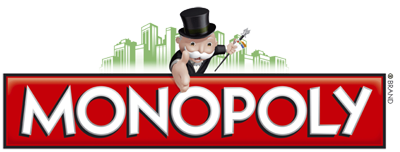 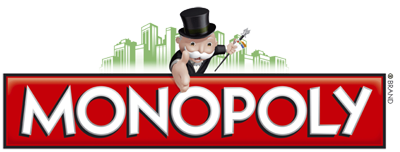 STUDENT
STUDENT
I know I have to pick a major now but I’m not sure what I want to do after school. How do I figure that out what some of the possible jobs are actually like?
My friend went to college for 4 years, graduated a year ago and still doesn’t have a job. What do I do so I don’t end up like that when I graduate from school here?
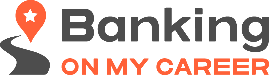 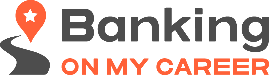